Faith Is The Victory
6/8
F/C - SOL

Verses: 3/Chorus
PDHymns.com
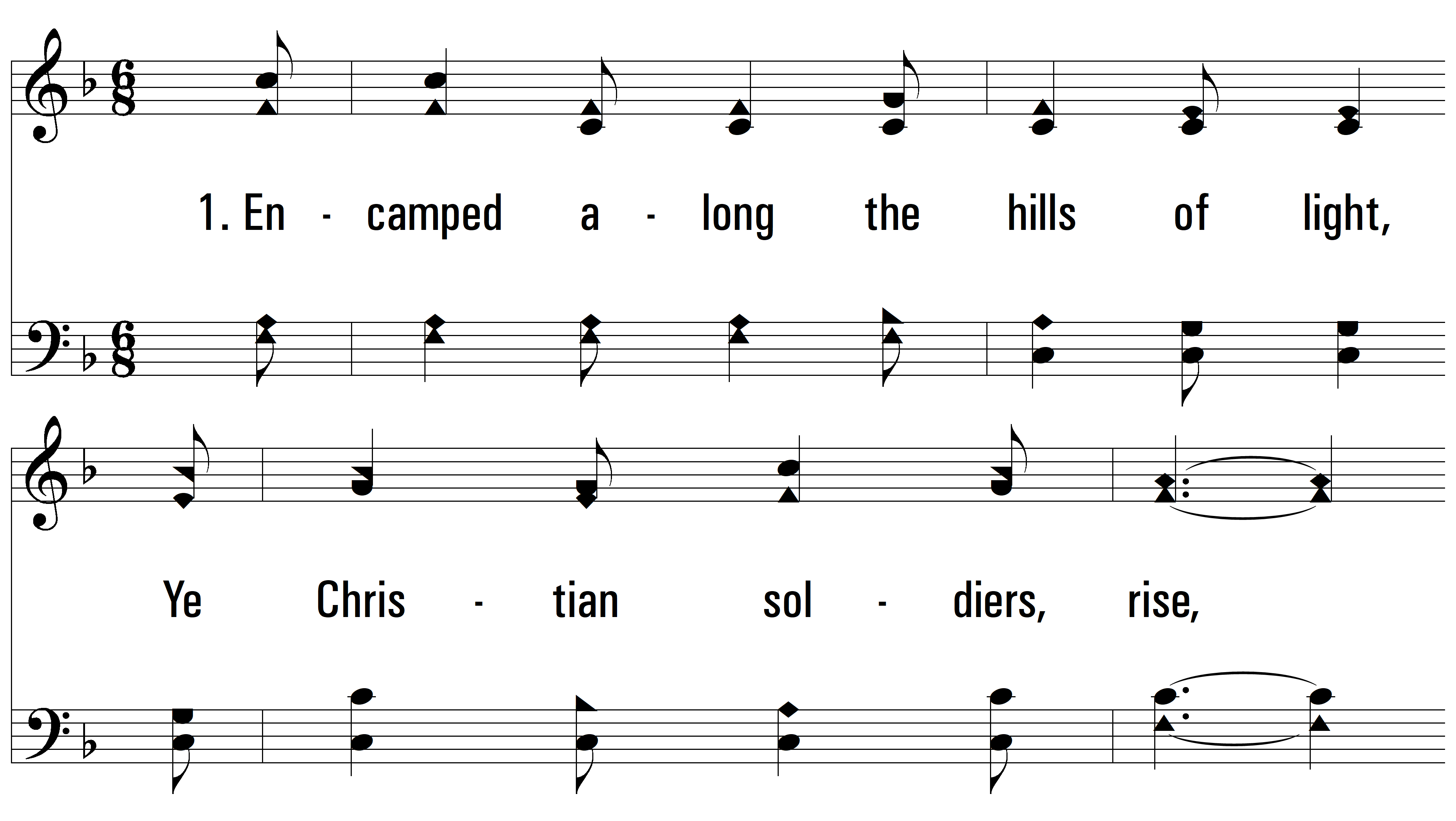 vs. 1 ~ Faith Is The Victory
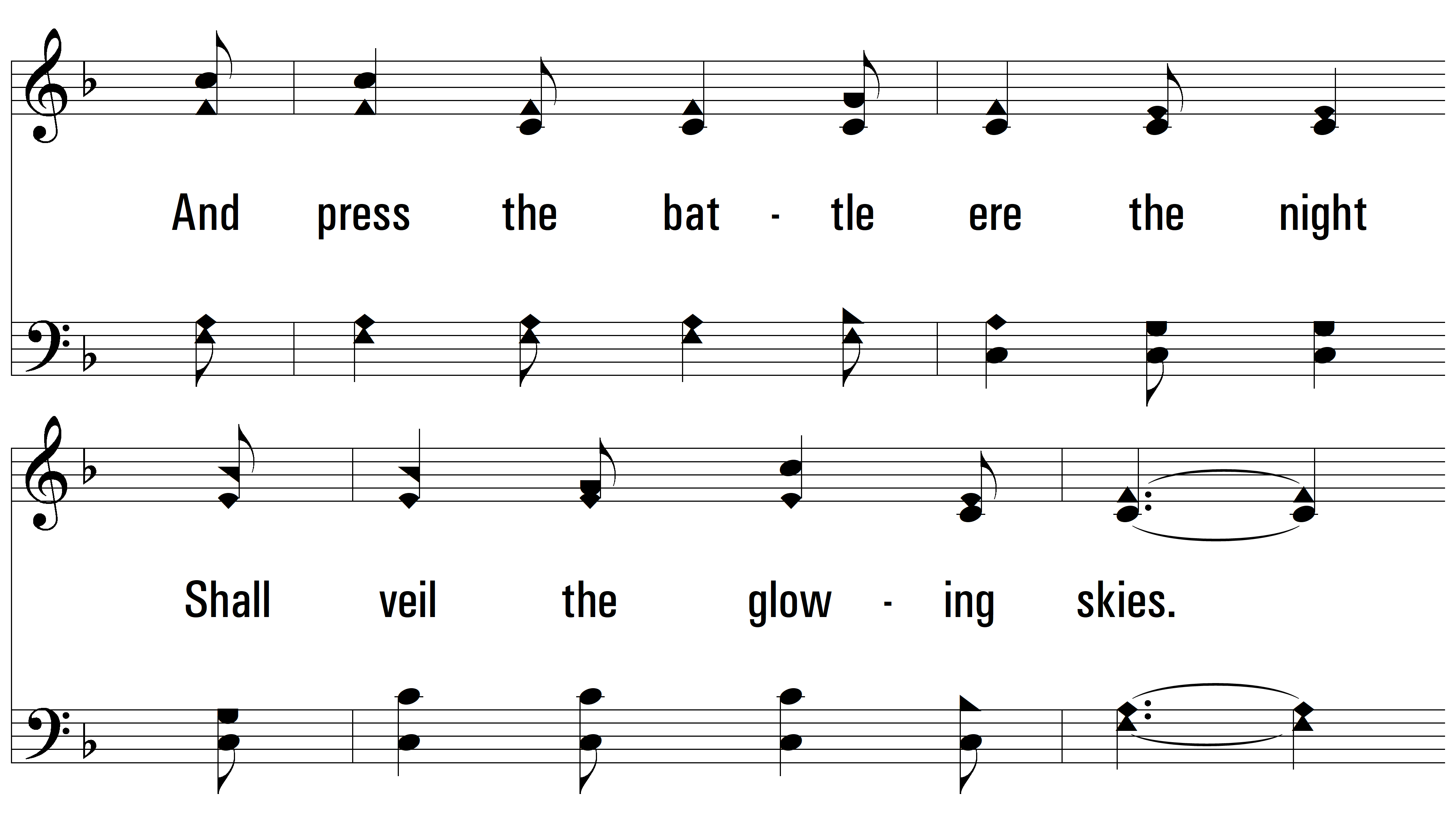 vs. 1
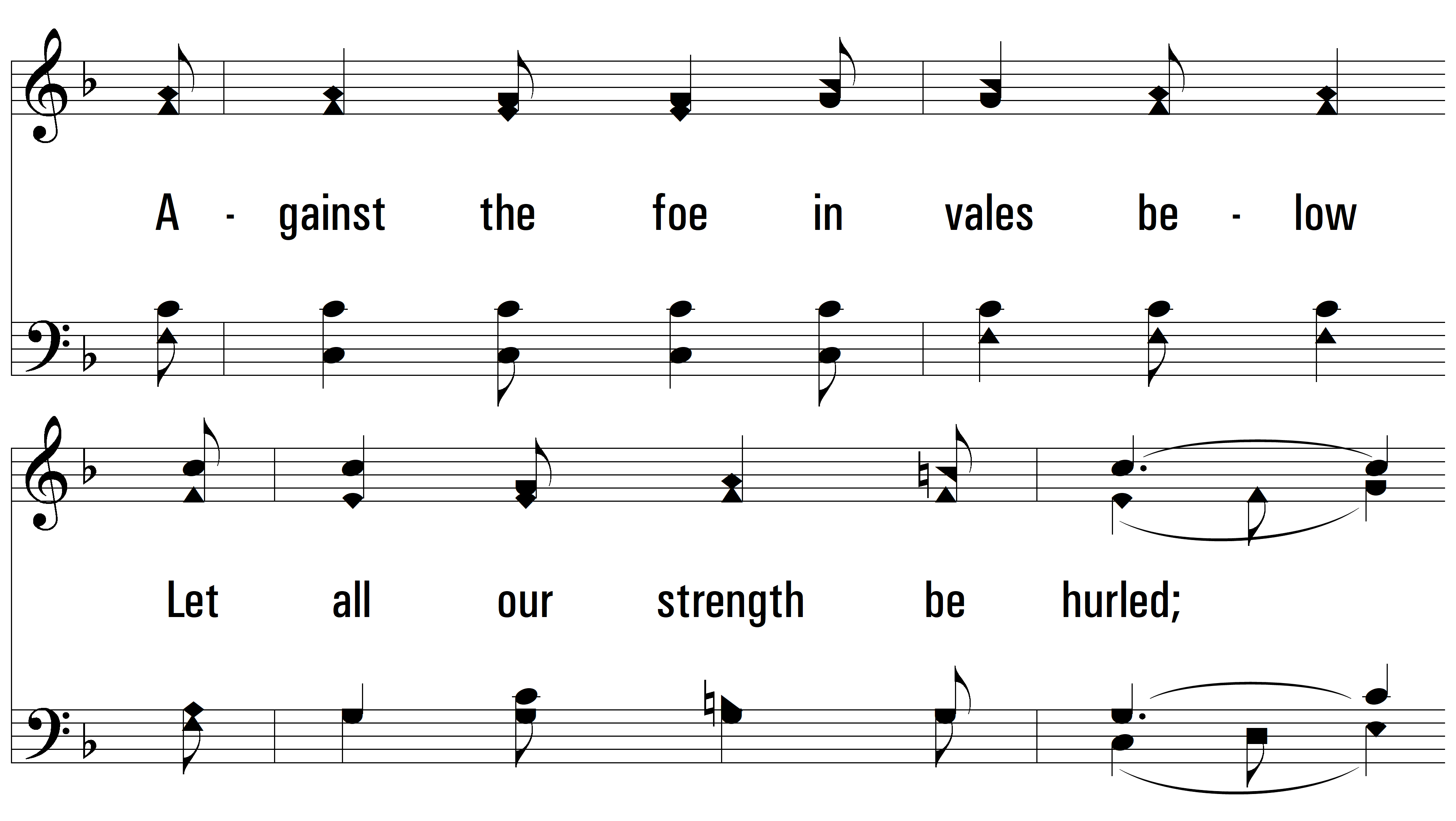 vs. 1
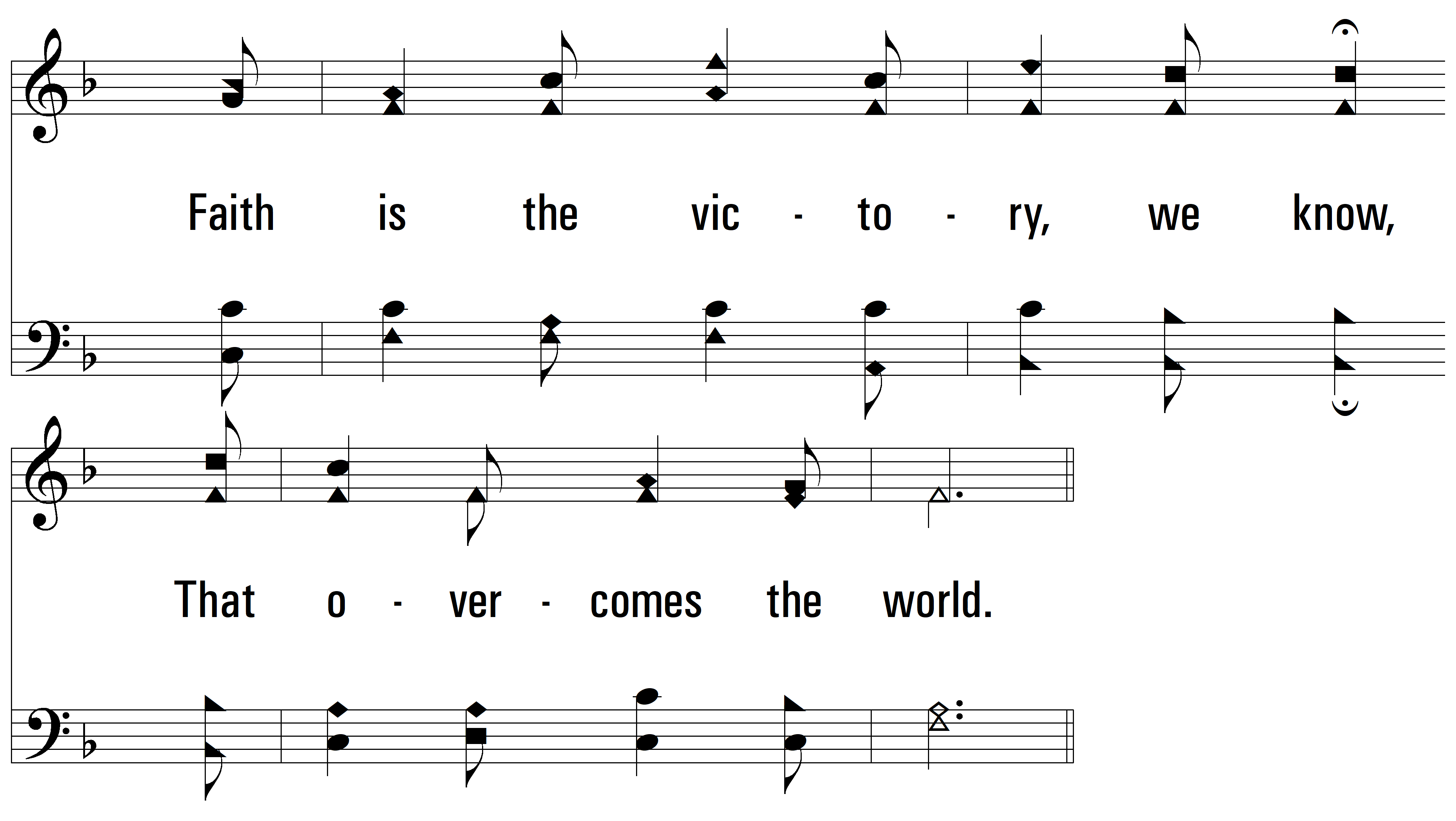 vs. 1
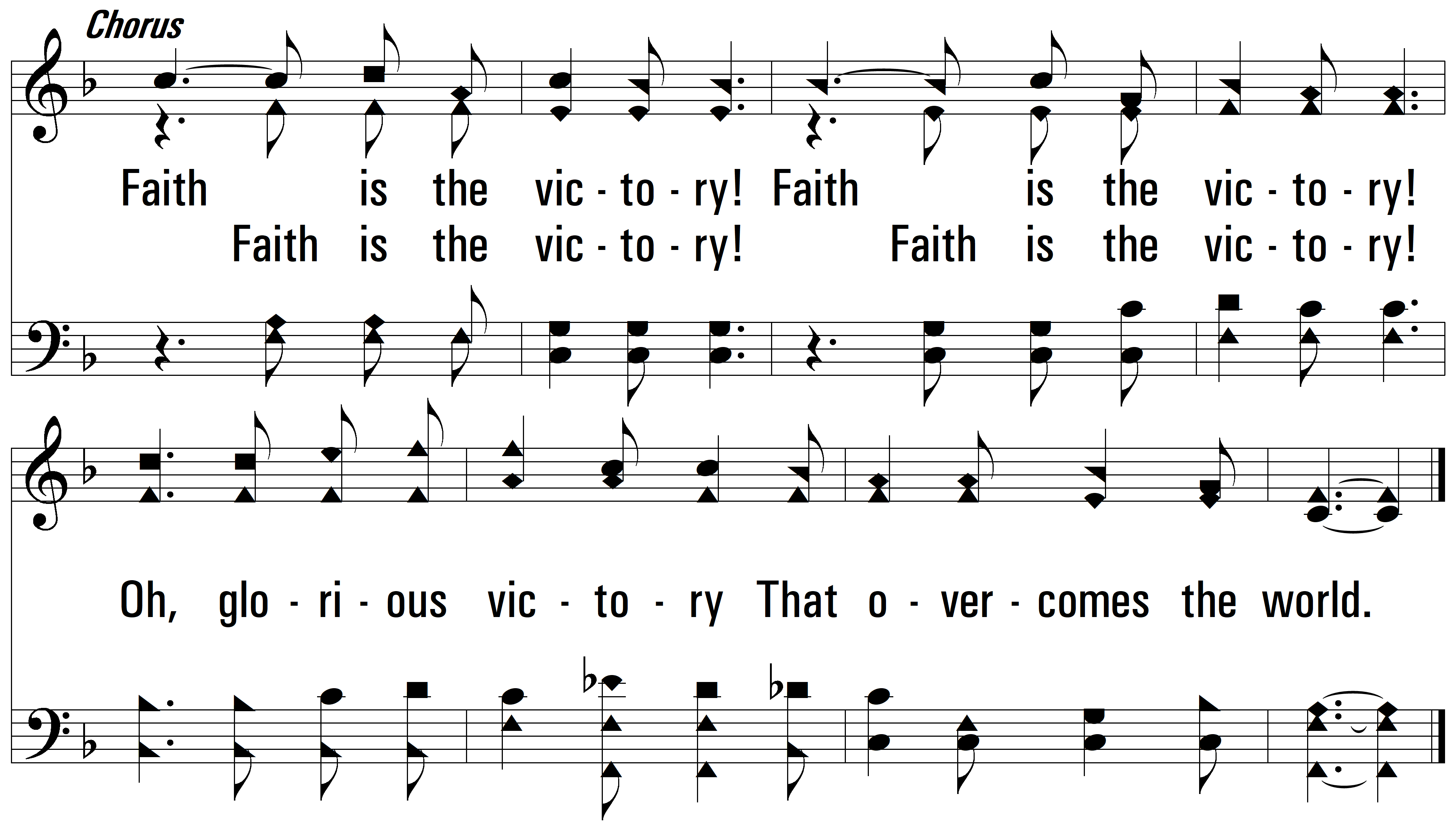 vs. 1
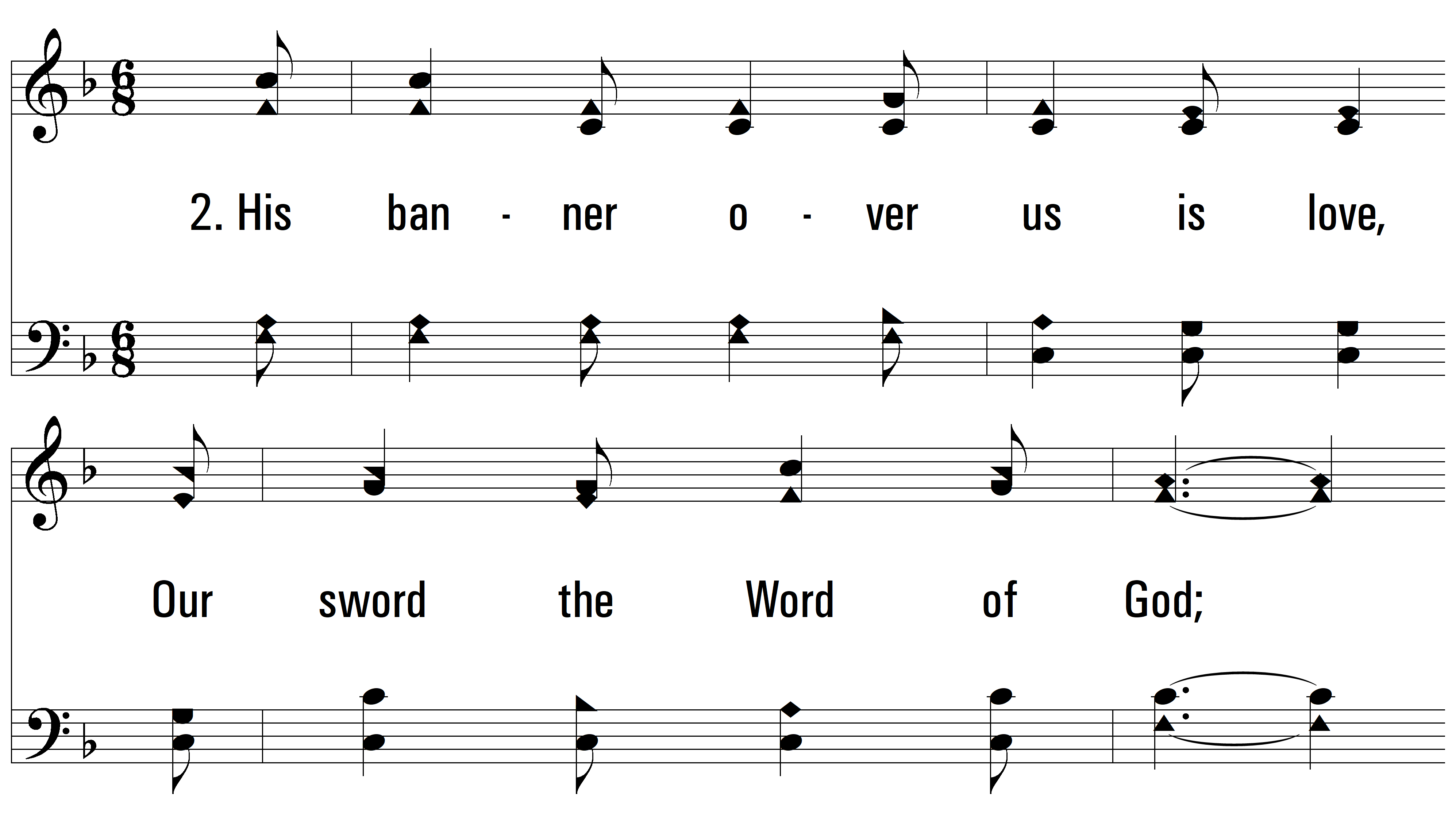 vs. 2 ~ Faith Is The Victory
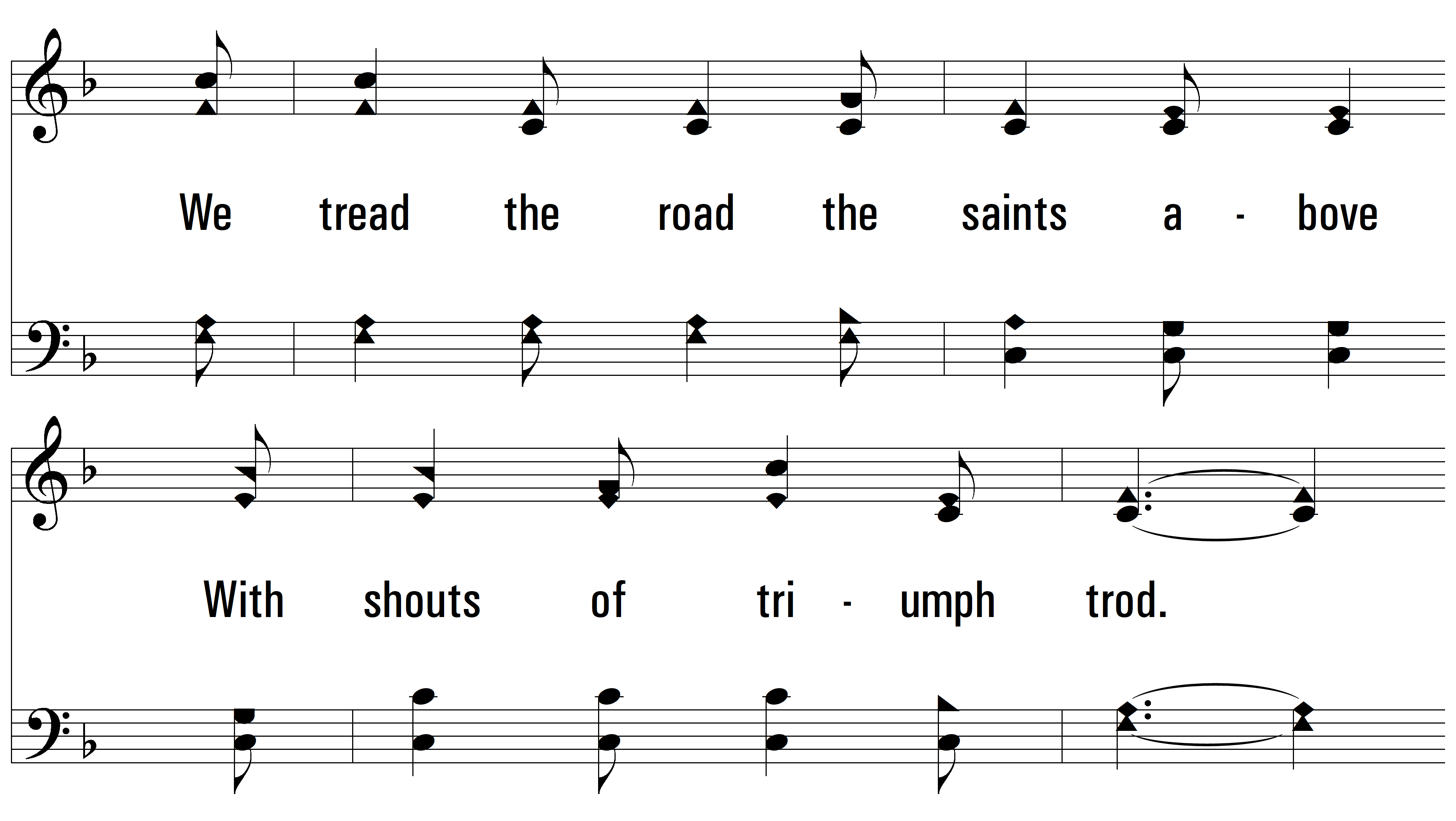 vs. 2
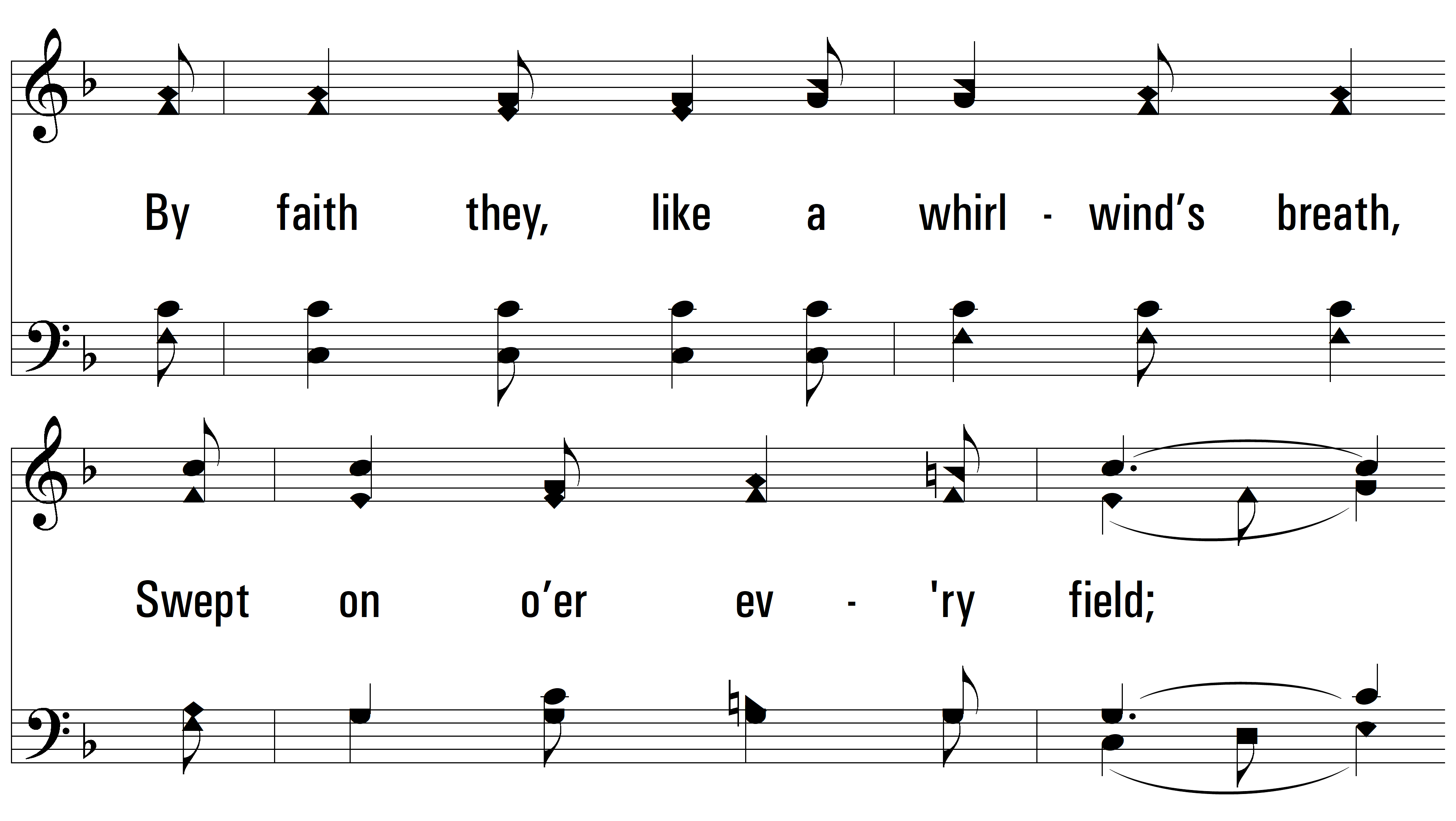 vs. 2
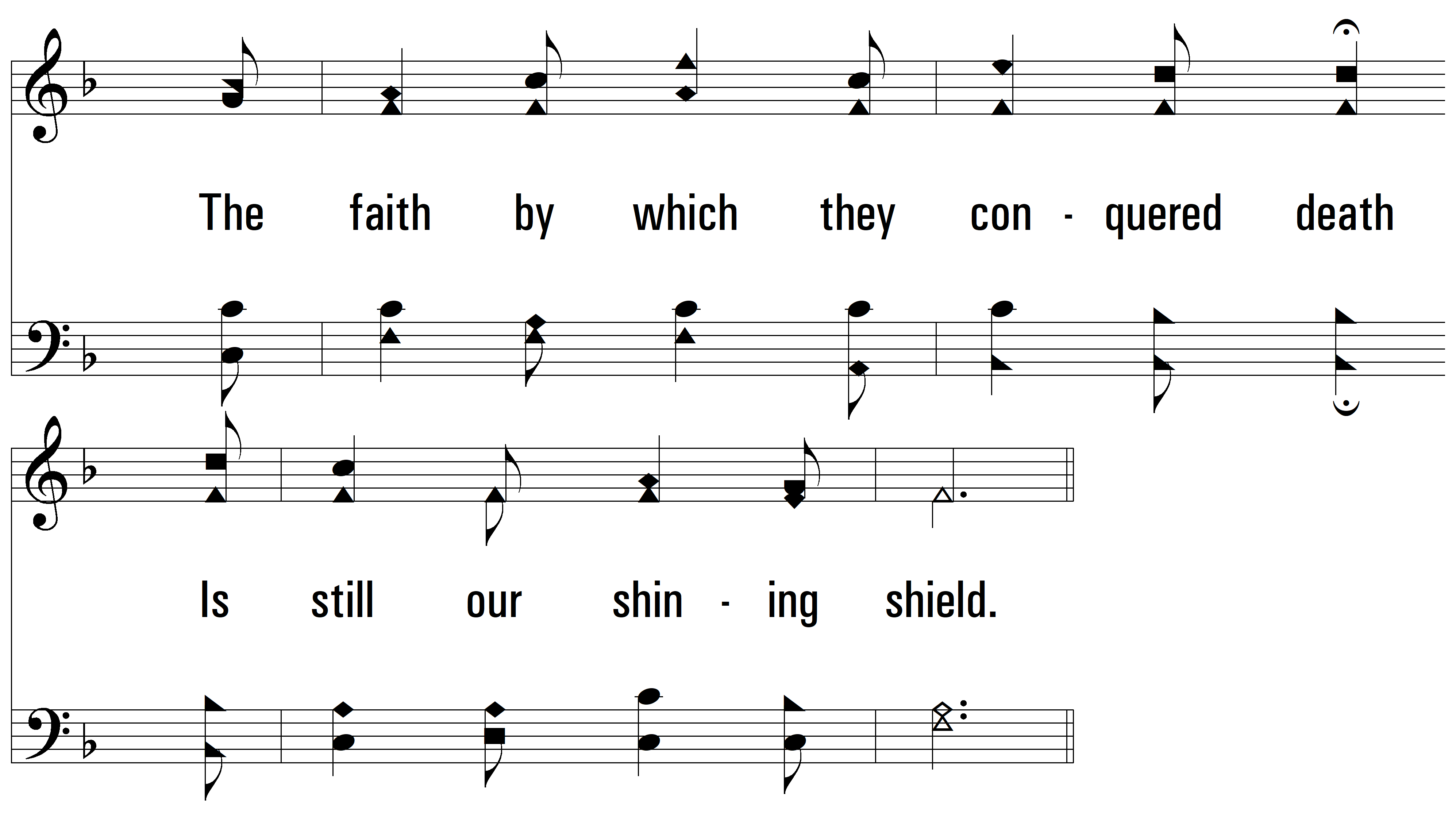 vs. 2
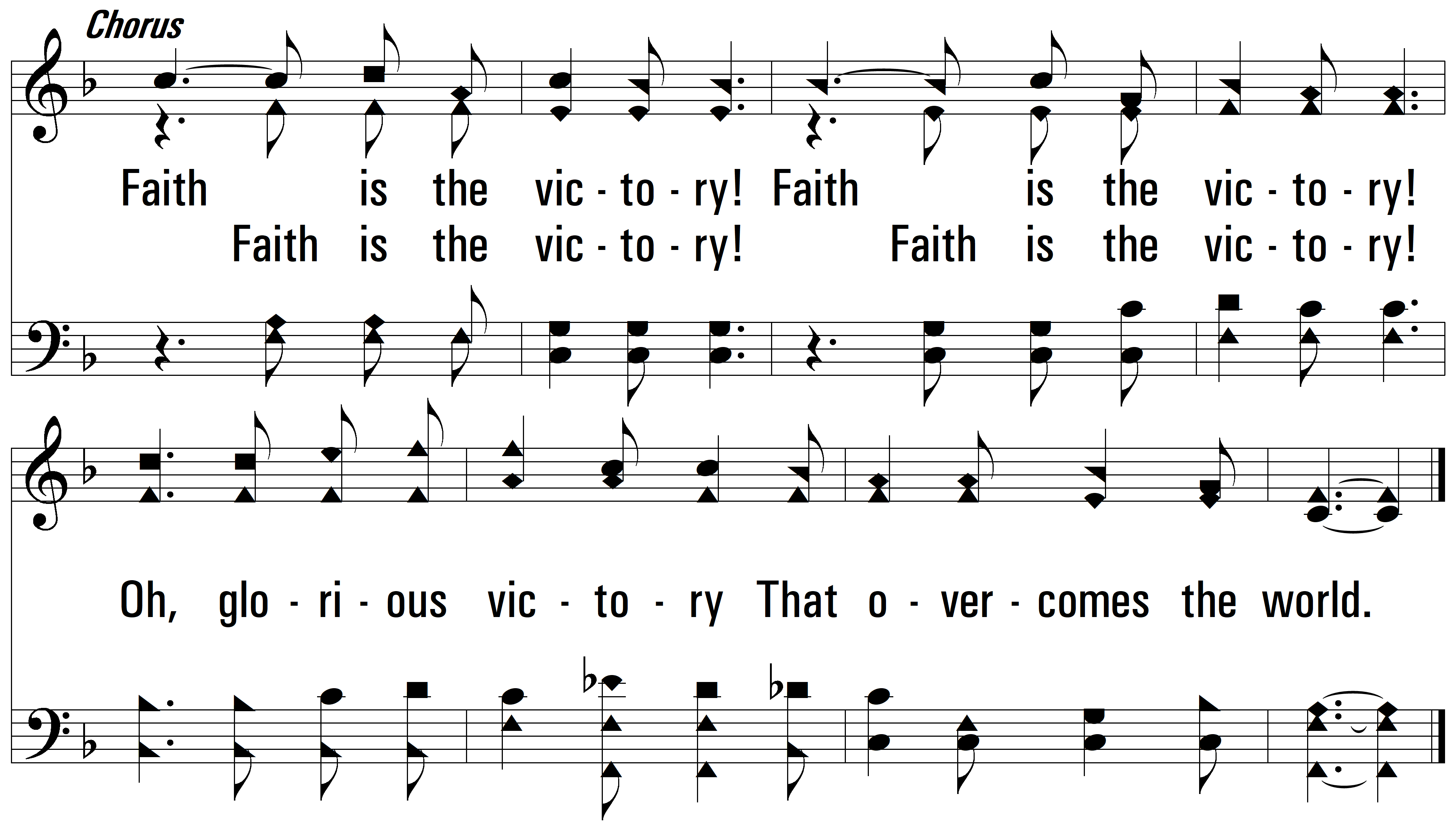 vs. 2
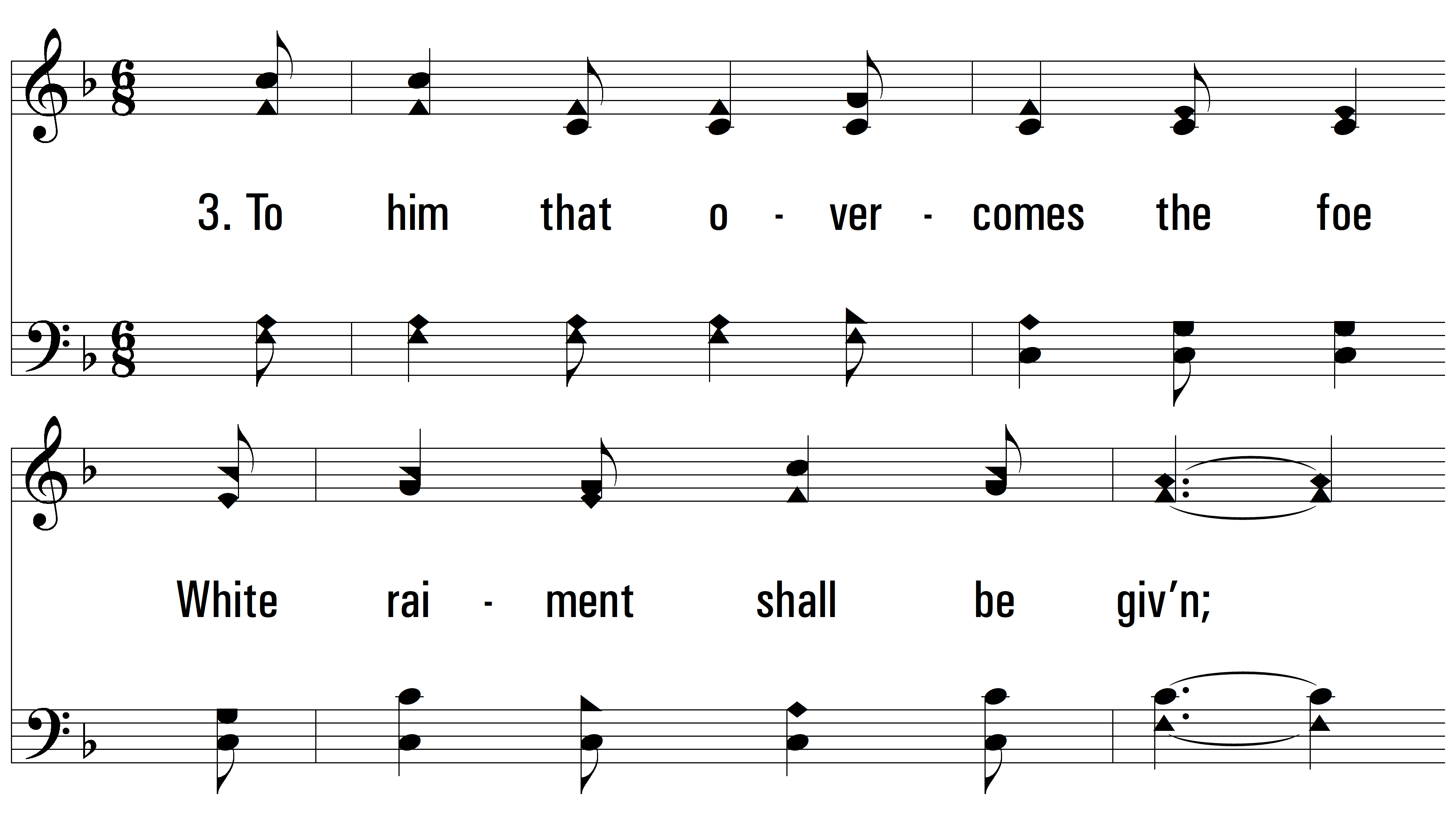 vs. 3 ~ Faith Is The Victory
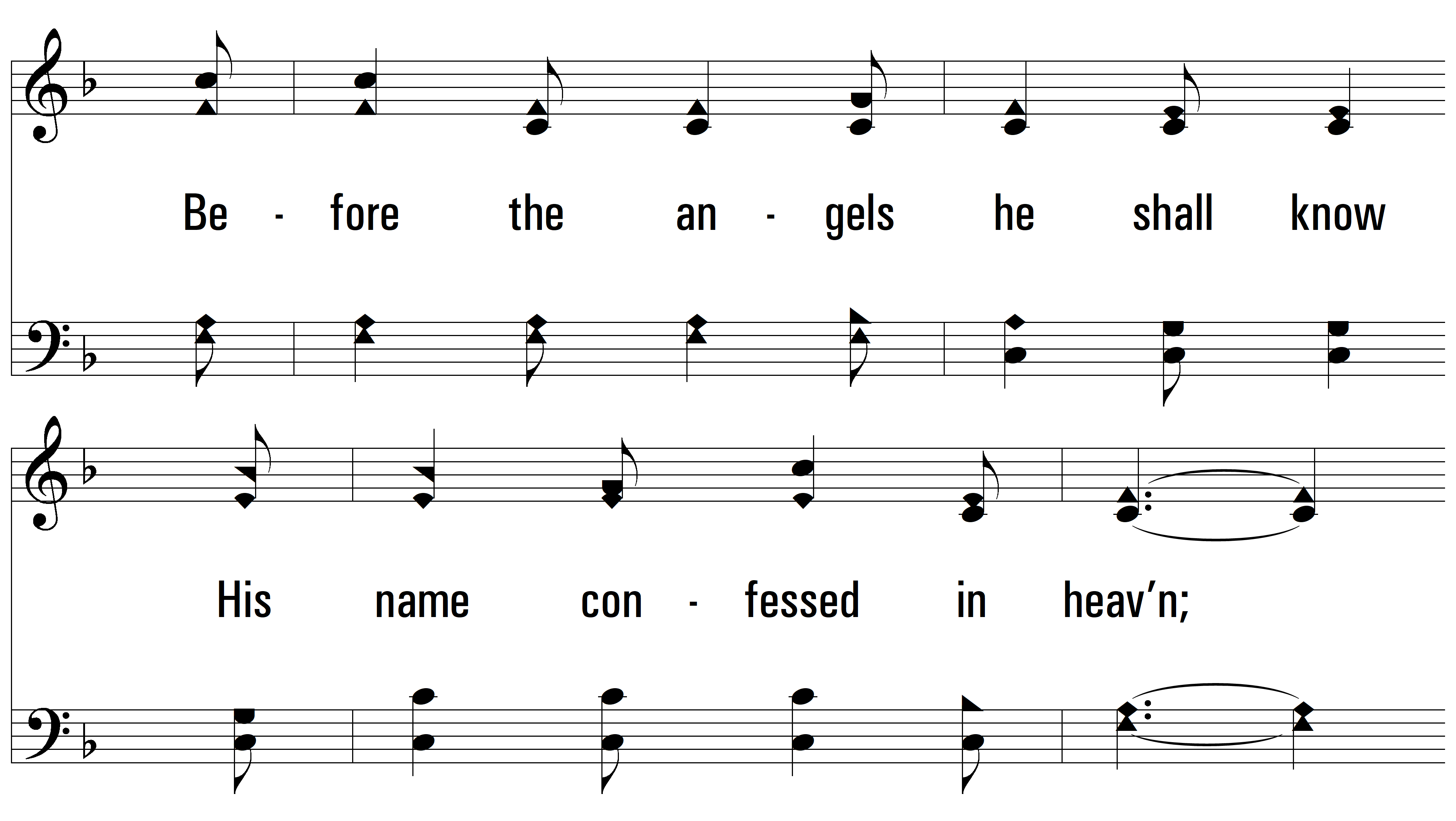 vs. 3
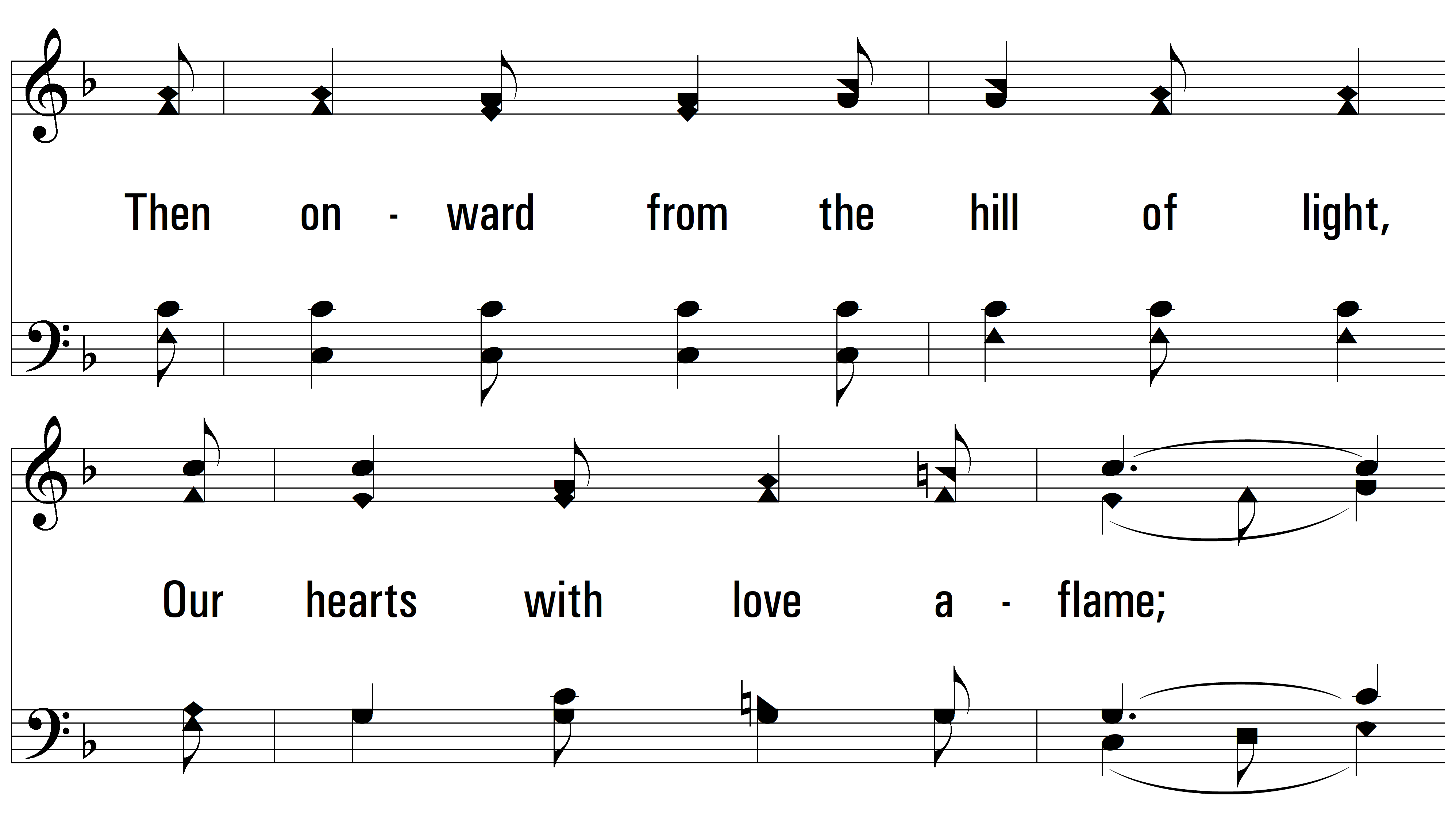 vs. 3
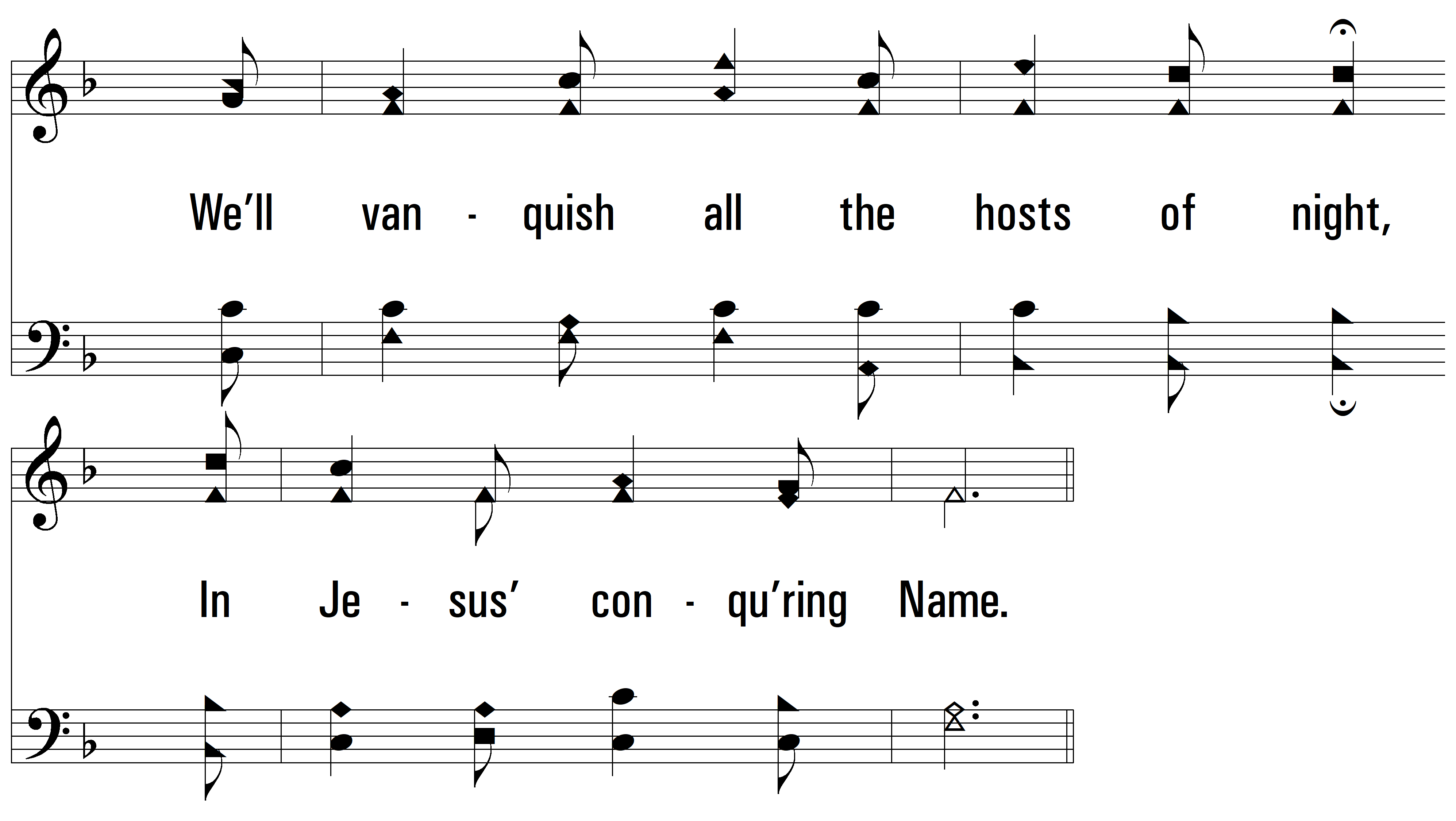 vs. 3
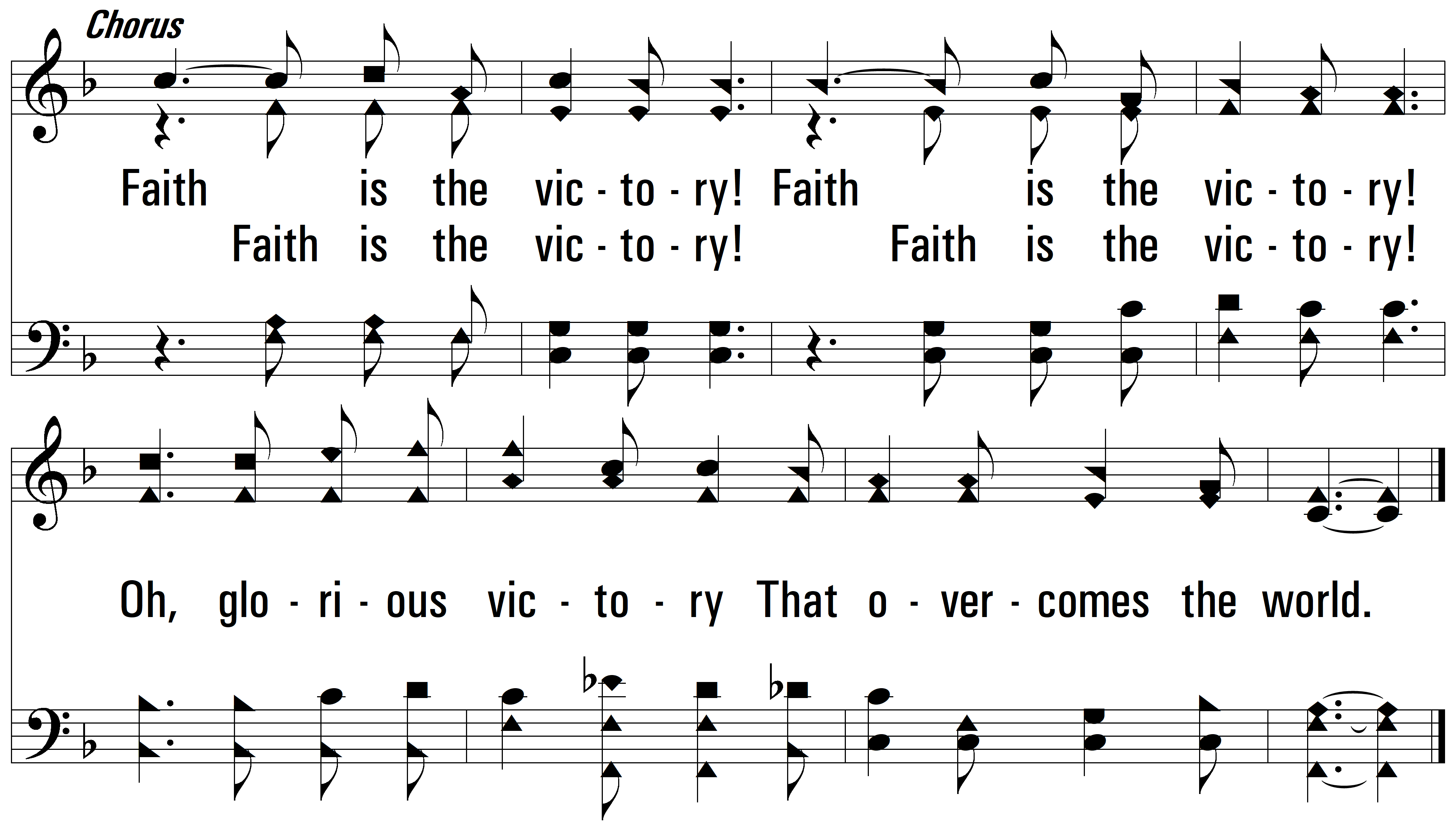 END
PDHymns.com
vs. 3